Advanced Graphic Design & Illustration 
Large Format Printing
What are your options when making large format presentations?
Service bureau
Investment in a large format color plotter
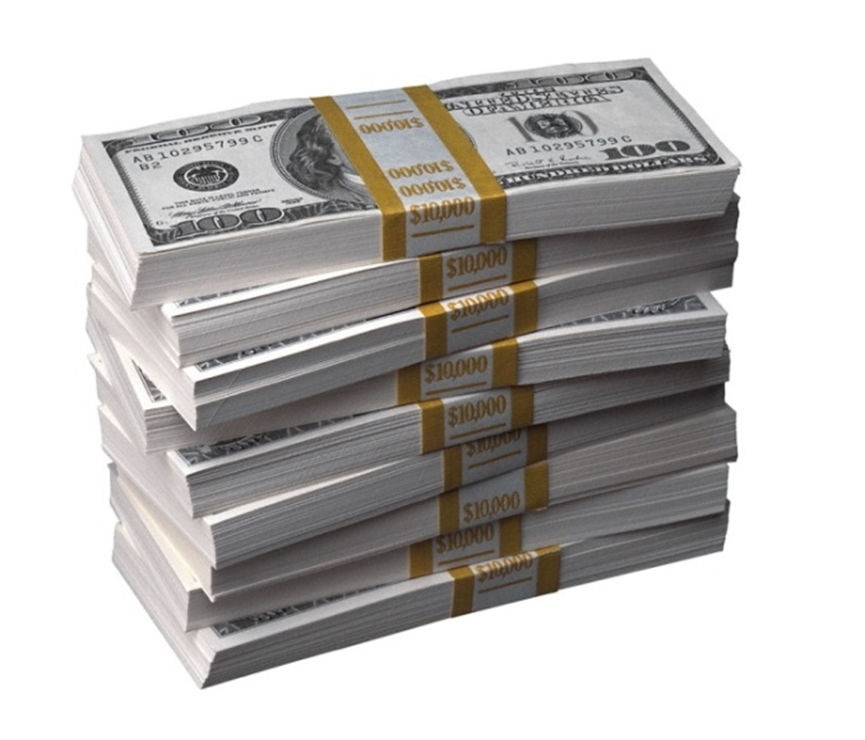 Do we need to print large format pieces for presentations?
Large format printing is an important part of a professional presentation.
Many presentation materials are now digital, but there are times when a large poster is the best option.
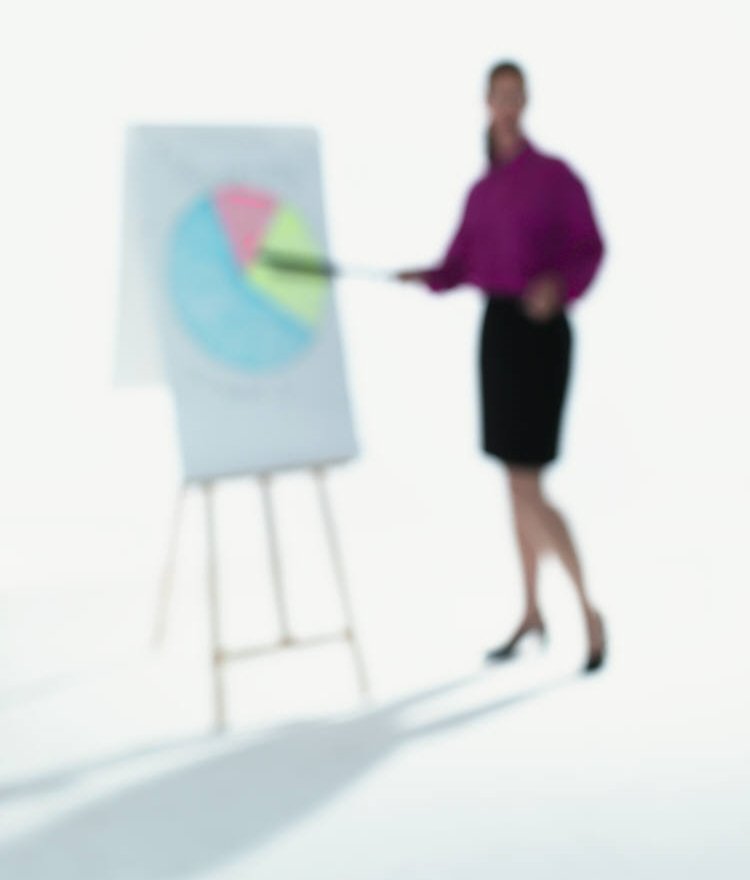 Service bureaus:
Many online service bureaus take orders
Short-run color printing
Great solution for the short-term.
Disadvantages:
Costly – charges a minimum of about $10 for an 11” x 17” poster and it increases exponentially from there.
At their mercy with regard to print timing.  
No way to “hurry up” a service bureau. They have limited turnaround times.
Large format printers run into the thousands of dollars to purchase.
Best option if the funds are available:
Allows the artist to understand the importance of resolution issues
Allows the artist to see flaws in their work that may not be as apparent in smaller portfolio prints.
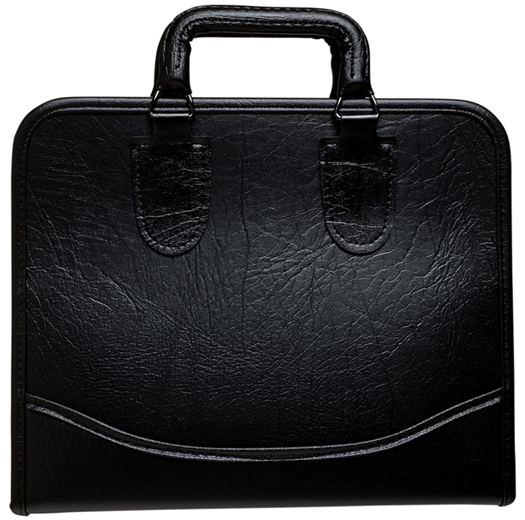 What are resolution issues that arise with large format printing?
Simple rule when enlarging work:
Maximum capability of most large format printers these days is 2400 x 1200 optimized dpi from a 1200 x 1200 dpi input.
What about the presentation itself? Matting or mounting?
Computer-generated Output:
Standard mount on foam   core board.
Laminated with a matte laminate to preserve color luminance.
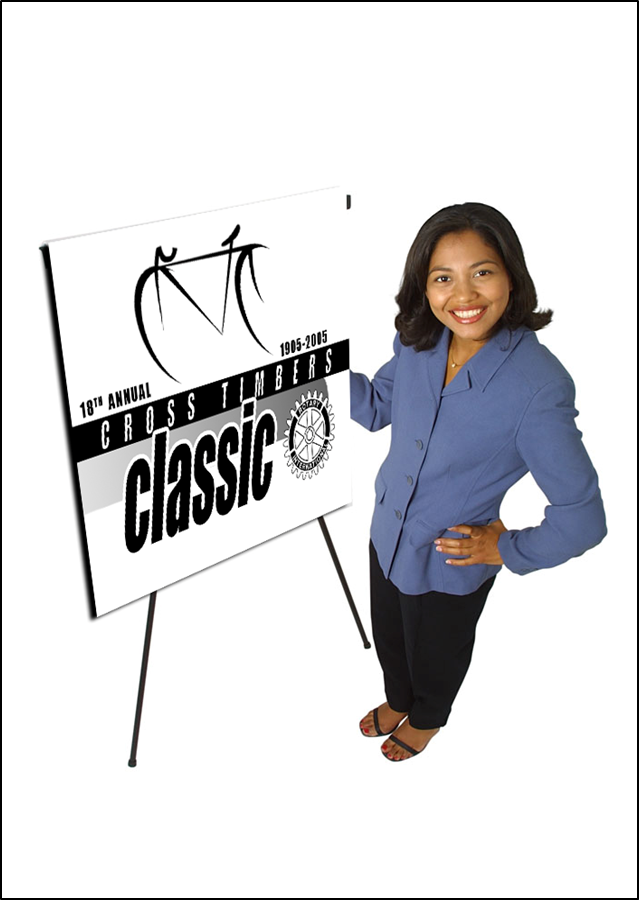